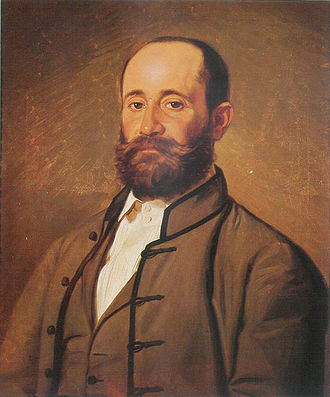 „ВЕЧИТИ МЛАДОЖЕЊА“ЈАКОВ ИГЊАТОВИЋ ЈАША
новембар 2021. године                      мр Сања Ђурић, проф.
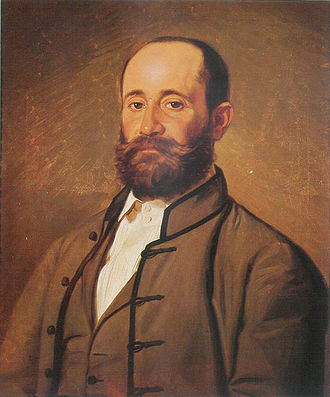 Јаша Игњатовић се родио  у Сентандреји на црквени празник "Првозвани Андреја" 1822. године. -Остао рано сироче,водио бригу о њему ујак Ђорђе Јаковљевић.-Основну школу је учио у мјесту рођења, а гимназију ("латинску школу") уу Сентандреји, Вацу, Острогону и Пешти.
Завршио је права у Кечкемету, као хусар. Кратко вријеме је био адвокат. У Београду је живио као новинар до 1850, а затим је путовао по свијету. Био је наводно официр легионар у француској колонијалној војсци у Алжиру.
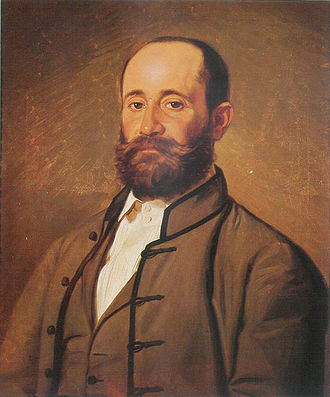 - епика - роман- Угарска -Прва половина 19. вијека-Основна тематика: однос између старог и новог свијета, односно старије и млађе генерације.
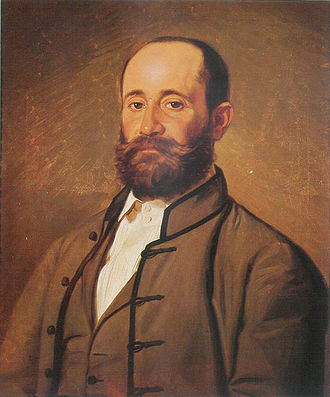 Уредник Летописа Матице српске у периоду 1854—1856, затим „народни секретар“ у Карловцима.Изабран је за дописног члана Српске краљевске академије 23. јануара 1888. године. Био је, такође, члан Матице српске у Новом Саду и носилац српског ордена Св. Саве.Умро је у Новом Саду јуна 1889. године "уочи Ивандана", где је и сахрањен на Успенском гробљу. Његови потомци данас живе и раде у Пироту.
На књижевни рад Јашин много је утицао писац Сима Милутиновић "Сарајлија". Свом узору је срочио пјесму 1838. године „Песма Милутиновићу“.
Почео је са романтизмом, да би завршио као реалиста.
Творац је реалистичког друштвеног романа код Срба. Најбољи су му романи: Чудан свет, Васа Решпект, Вечити младожења, Стари и нови мајстори и, последњи и најобимнији, Патница.
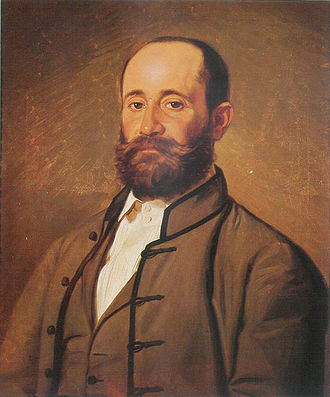 Основна тематика: сукоб очева и синова.-очеви су снажни, одважни, срчани људи који су радом и самоодрицањем стекли имања и породични углед, док су синови нерадници, помодари, слабићи, људи без воље, животне енергије, смисла за посао и расипници.
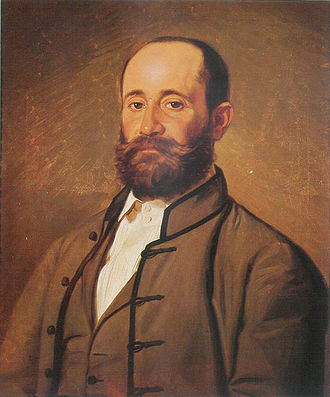 Рад у групи (професор уводи и објашњава ученицима рад и очекиване исходе)1.група – Успон и пад српске трговачке породице;2. група – Успон и богаћење тројице другова;3. група – Стил приповиједања и упачетљиви сценски мотиви;4. група – Лик Шамике;5. група –  Пера (опис лика);6. група – Лик Софронија Кирића.
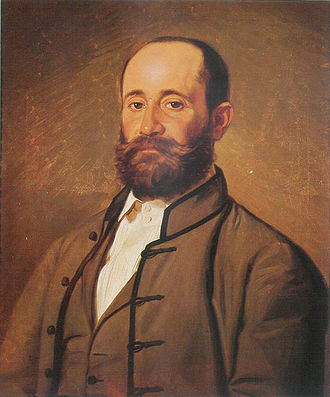 Анализа рада у групи!Исходи:1. група- На који начин Софоније стиже до богатства (ученици образлажу нагло богаћење, за вријеме Бонапартиних ратова, куповину некретнина, избјегавање девалвације)-Софроније не жели да прода своју механу;- Велики план са друговима (Чамча и Кречмар)
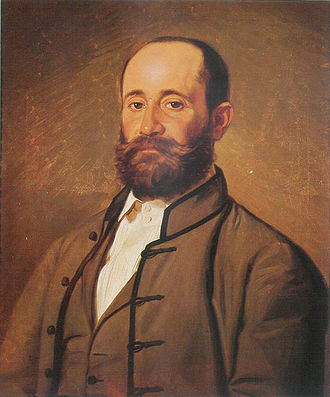 СОФРОНИЈЕ КИРИЋ И СОФИЈА
КАТИЦА
ЛЕНКА
ПЕЛАГИЈА
ПЕРА
ШАМИКА
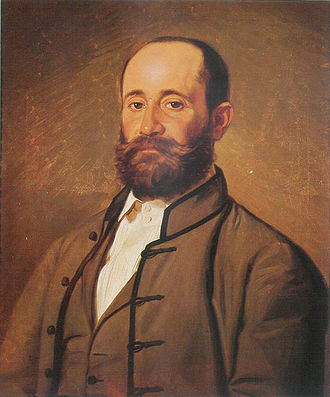 2. група- Одлазак пријатеља у Пољску;- трговина;- авантуре (граница, лопови у Мађарској, весела пијанка, сајам у Кракову;
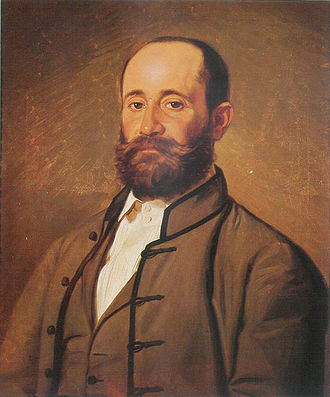 3.група
-српски реализам,
хумор,
савремена тематика,
- свевремени односи у породици…
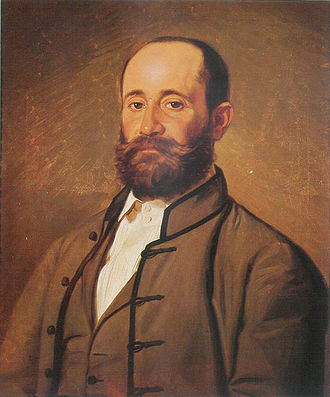 4. група
Шамика
Сву наду  породица је полагала управо у њега. Студирао је права, а отац му је давао новац и више него што је требало, колико год је тражио. Био је елита међу правницима, лијепог лица и изгледа уопште, плијенио је гдје год се појави. У друштву увијек радо виђен, није пио, нити лумповао, карте је играо тек у изабраном и отмјеном друштву. Облачио се по посљедњој моди, увијек са стилом и укусом, а за пријатеља је увијек био ту, пун разумијевања и пожртвовања. Није био добар ђак, међутим поред свих малоприје поменутих квалитета, многи су му кроз прсте гледали.

Стално је ишао на игранке, разне балове, плесове или позориште, за то је увијек био расположен, а такође је свирао флауту и гитару и лијепо пјевао. Једини проблем био је тај што није могао да се ожени.

Једна, помало чудна ствар била је та да је Шамика цио живот провео у женском друштву. У дјетињству, међу сестрама, а по вишим школама и кућама  углавном је био у њиховом друштву.

Попримио је на неки начин женску нарав (знао је штрикати, плести), давао је тачне описе одјевне комбинације неке жене – какве је хаљине имала и готово никад није боравио у мушком друштву.
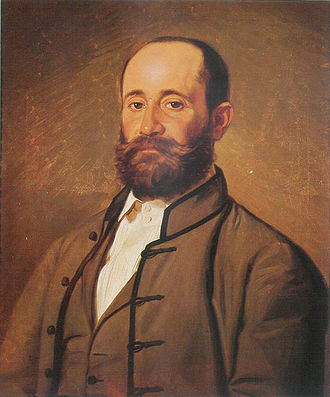 5. група

Пера
Пера у младости не заостаје много за Шамиком, лијеп је, галантан и зна да плеше. Једино га бије лош глас због друштва у ком се креће. Пера је у ствари резултат неједнаке родитељске љубави према дјеци. Да се отац према њему понашао другачије, као према Шамики, можда би се Пера другачије понашао и прошао у животу.

Отац је одлучио да се Шамика школује, а да Пера преузме трговину иако он то није желио нити  је имао икаквих афинитета према томе. По природи јако доброг срца, свакоме би помогао па чак и на своју штету. Био је својеглав, пио, коцкао се и кретао у лошем друштву. Започињао је разне послове који би на крају увијек пропадали. Није водио рачуна о финансијама, механи и на крају остаје без ичега. Тек када је остарио схватио је да је гријешио, али је отац већ одавно био мртав и није могао да га моли за опроштај.
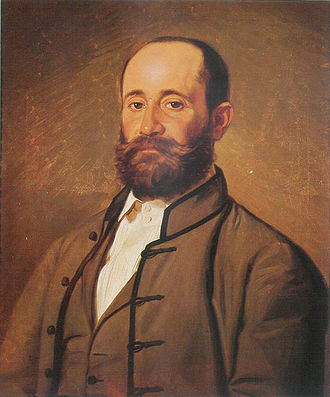 6. група
Софроније Кирић

Способан трговац, радан, одговоран. Имао је смисао за посао, а његов детаљан опис физичког изгледа, изгледа овако: Када је био парадно обучен, изгледао је као цигански војвода, превише скреће пажњу на себе својим одијелом и тиме жели да покаже своје богатство.

Богатство је зарадио штедећи, а потом је улагао у некретнине, сањао је да ће доћи до инфлације, слиједио је свој сан и тако се обогатио.
Патријахалан човјек, који све држи у својим рукама. Веома поштује своју госпођу Соку, али ипак све одлуке доноси он. Кроз његов лик на мало хумористичан начин писац је описао тадашњу буржоазију.
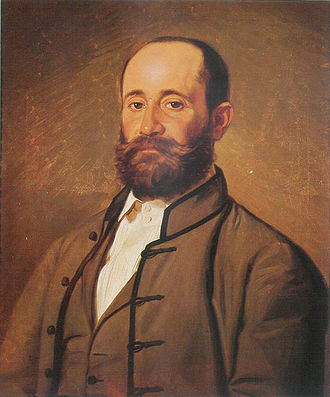 КРИТИЧАРИ О Ј. ИГЊАТОВИЋУ

Јован Скелић, књижевни критичар, скреће пажњу на њега и истиче је да је он први реалиста у српској књижевности, тј. творац нашег друштвеног романа. Социјални роман треба да пружи здрав хумор, моралну мотивацију и слику друштвеног живота.

Био је романописац и приповједач. Нека од његових најпознатијих дјела су:  “Милан Наранчић”, “Чудан свет”, “Трпен спасен”, као и роман у три књиге под називом “Патница”. Због своје наклоности према Мађарима никада није успио да створи складан однос са средином. Такође, био је веома тврдоглав и темпераментан, па је већи дио живота провео усамљен, а тако и умире у Новом Саду 1889. године.